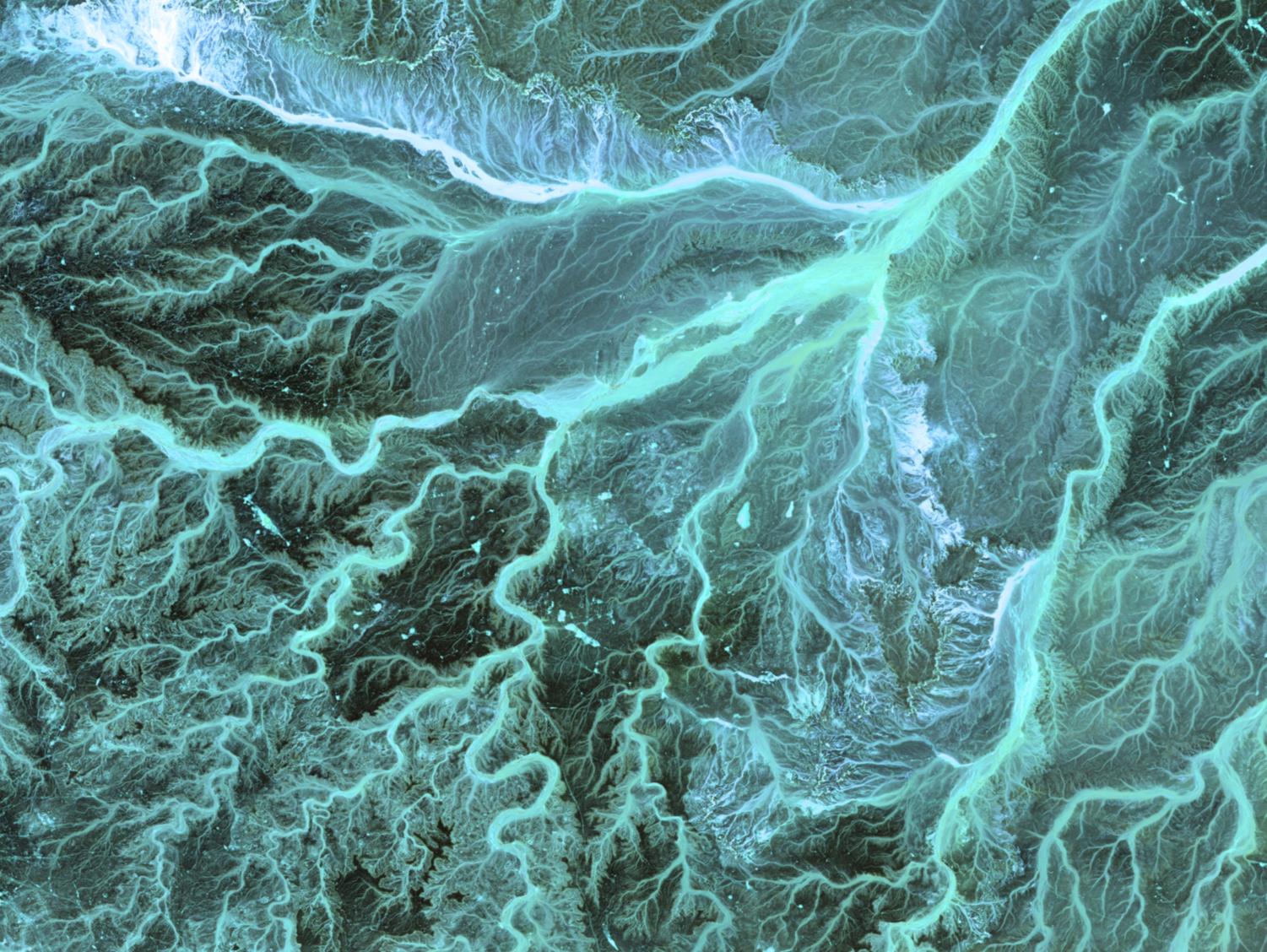 Swimming in our rivers
Inspirations, expectations and the bite of reality
16 October 2018
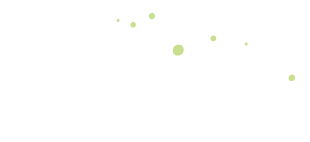 [Speaker Notes: Image: Jordan. Meandering wadis combine to form dense, branching networks across the stark, arid landscape of the southeastern Jordan. The Arabic word ‘wadi’ means a gully or streambed that typically remains dry exc ept after drenching seasonal rains. . SOURCE: US Geological Survey.]
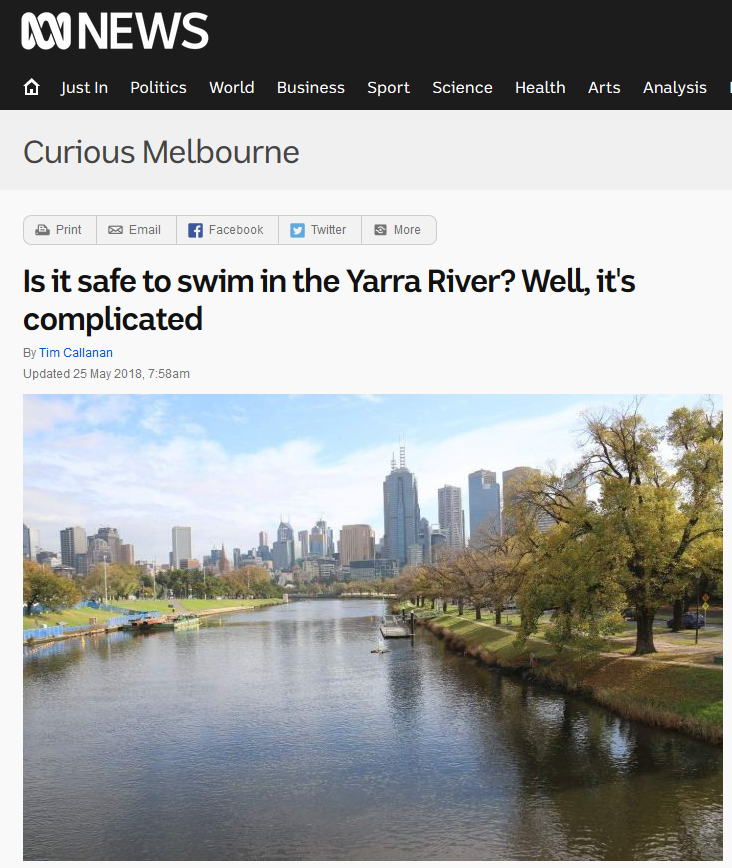 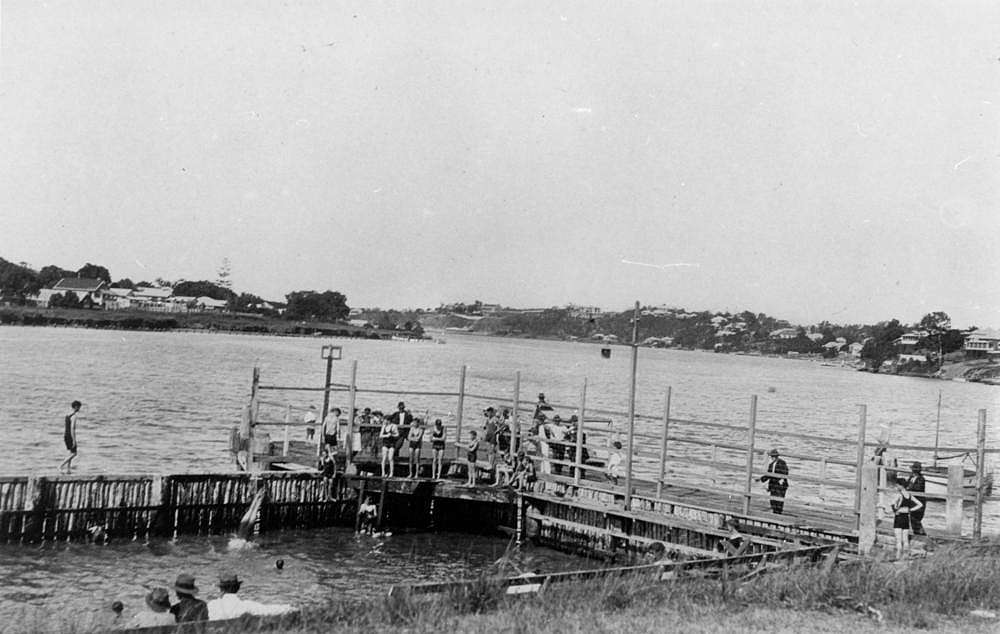 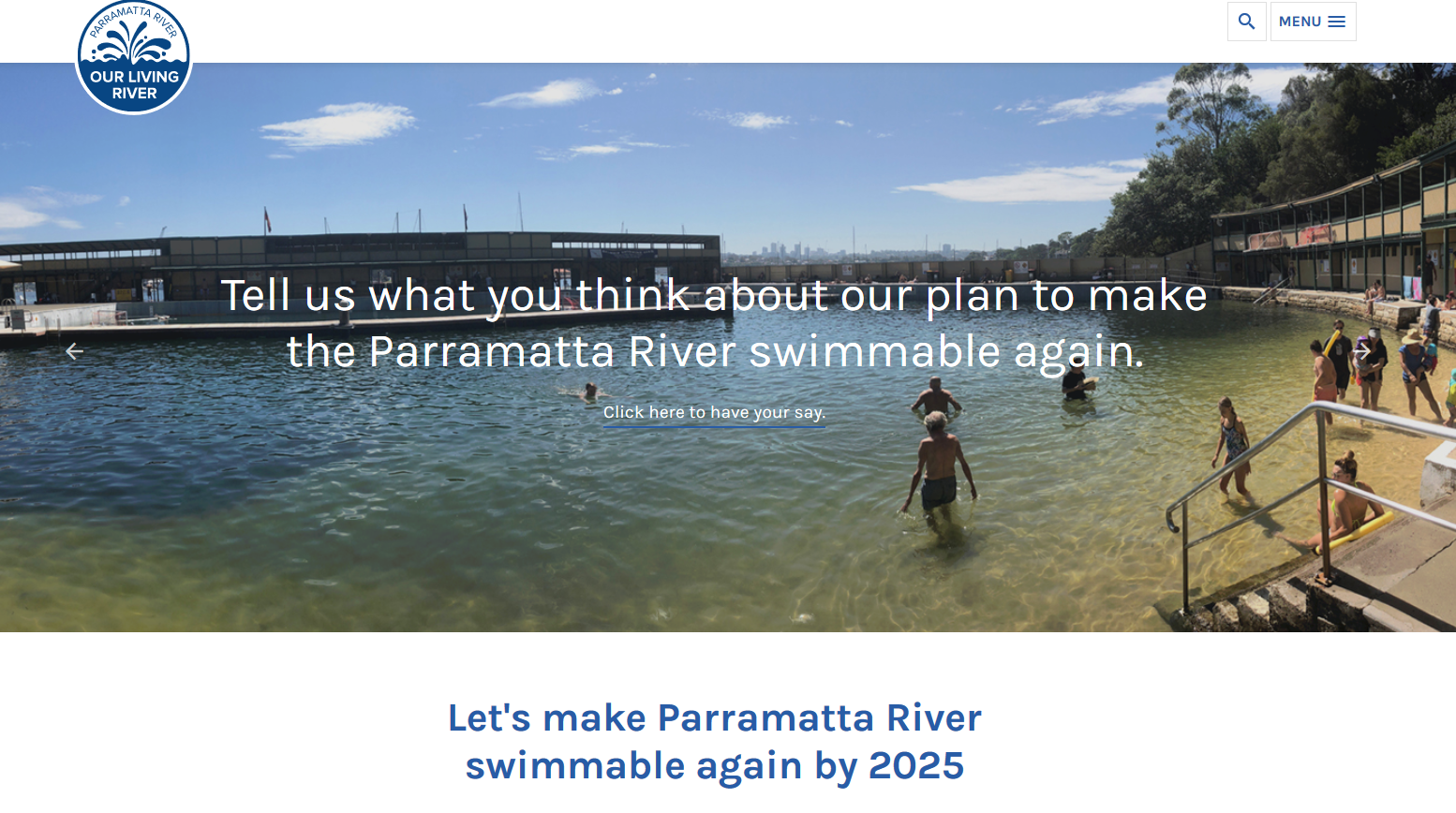 Swimming in our City Rivers
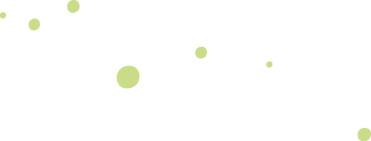 Aspirations
Seen as the ultimate end goal of waterway management in urban rivers
Strong community and political support
Often used as a vehicle for community engagement
Thinking that swimming = clean = healthy
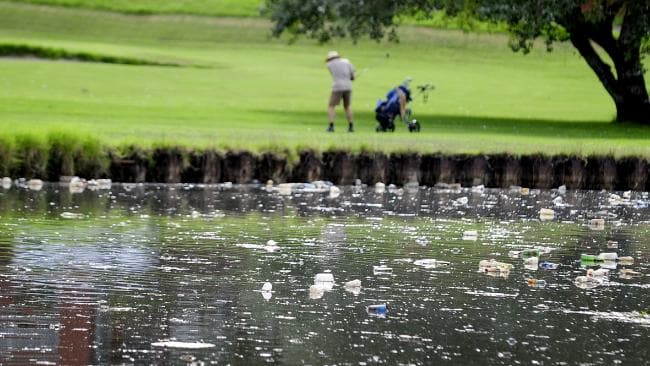 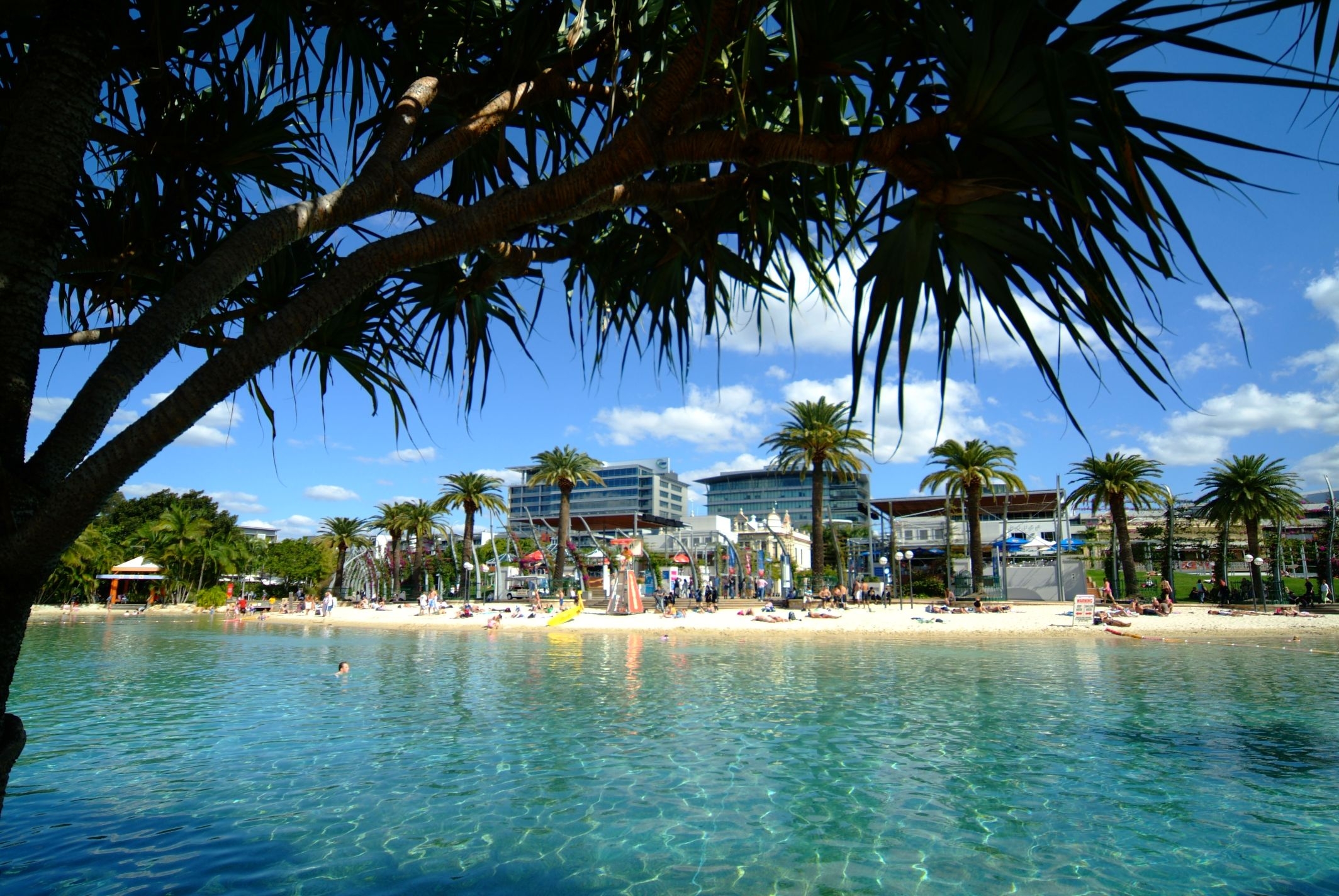 Expectations
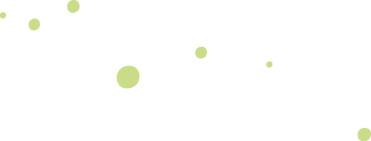 Expectations
Will be able to swim in the river all the time
Is that likely?
Day vs night vs rain
Is that desirable?
When is the likelihood that swimming will actually occur?
Will be able to swim everywhere
Can jump in the river anywhere and it will be “safe”
How are we managing these?
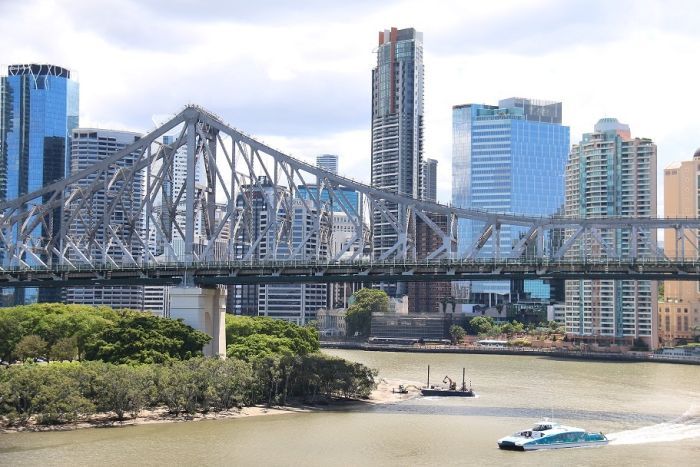 Reality
Water quality (current and legacy)
Clarity
Pathogens
Toxicants
Metals
Pesticides
Cyanobacterial
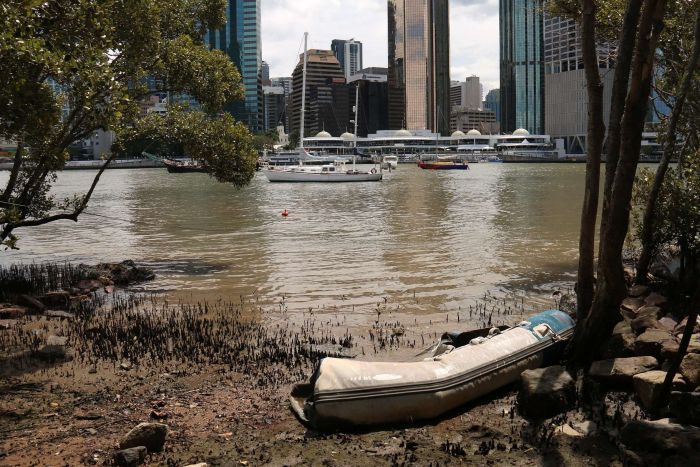 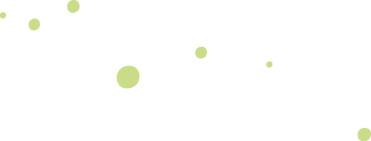 Reality
Safety
Access
Where is it possible?
When?
Controlled vs uncontrolled
Physical hazards
Obstructions
Ingress and egress
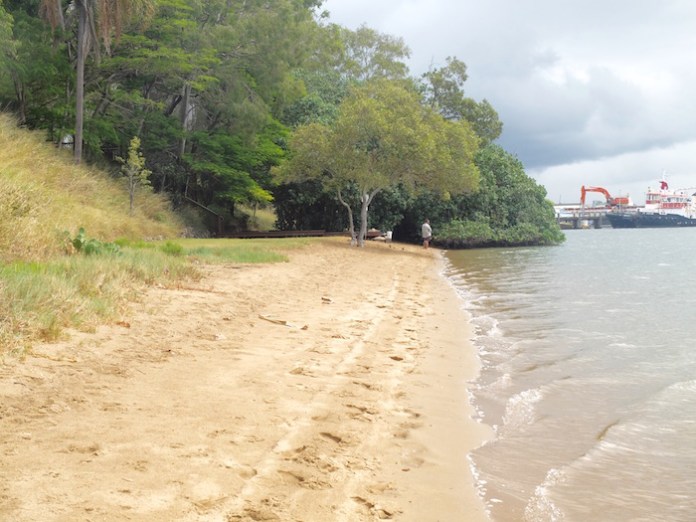 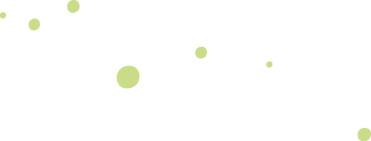 Reality
Biological hazards
Cynaobacteria
Vegetation (both instream and riparian)
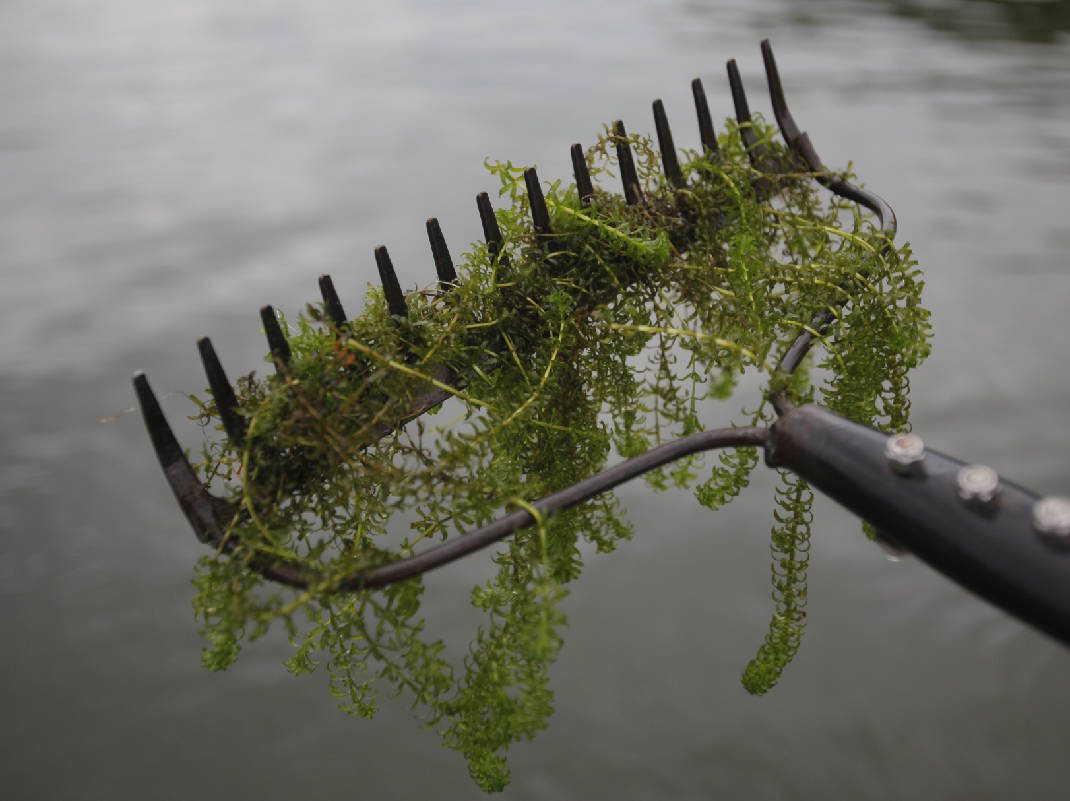 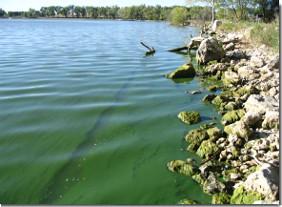 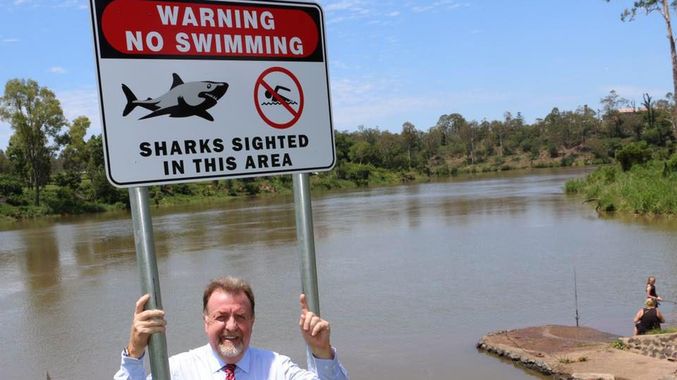 Reality
Biological hazards
Megafauna
Sharks
Crocodiles
Snakes
Parasites
Jellyfish
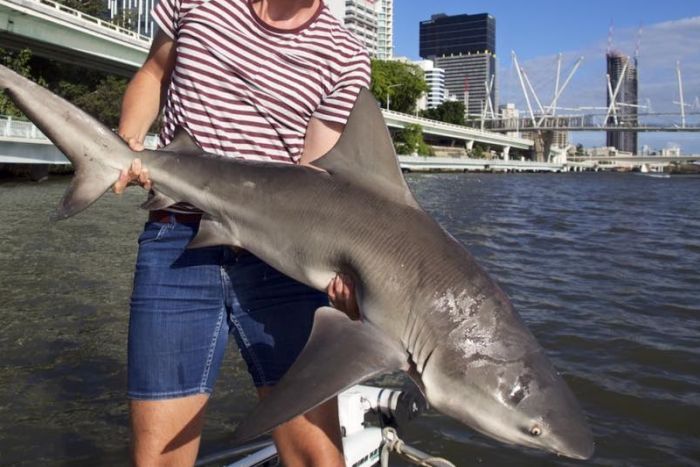 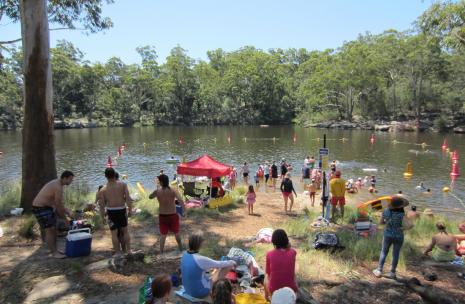 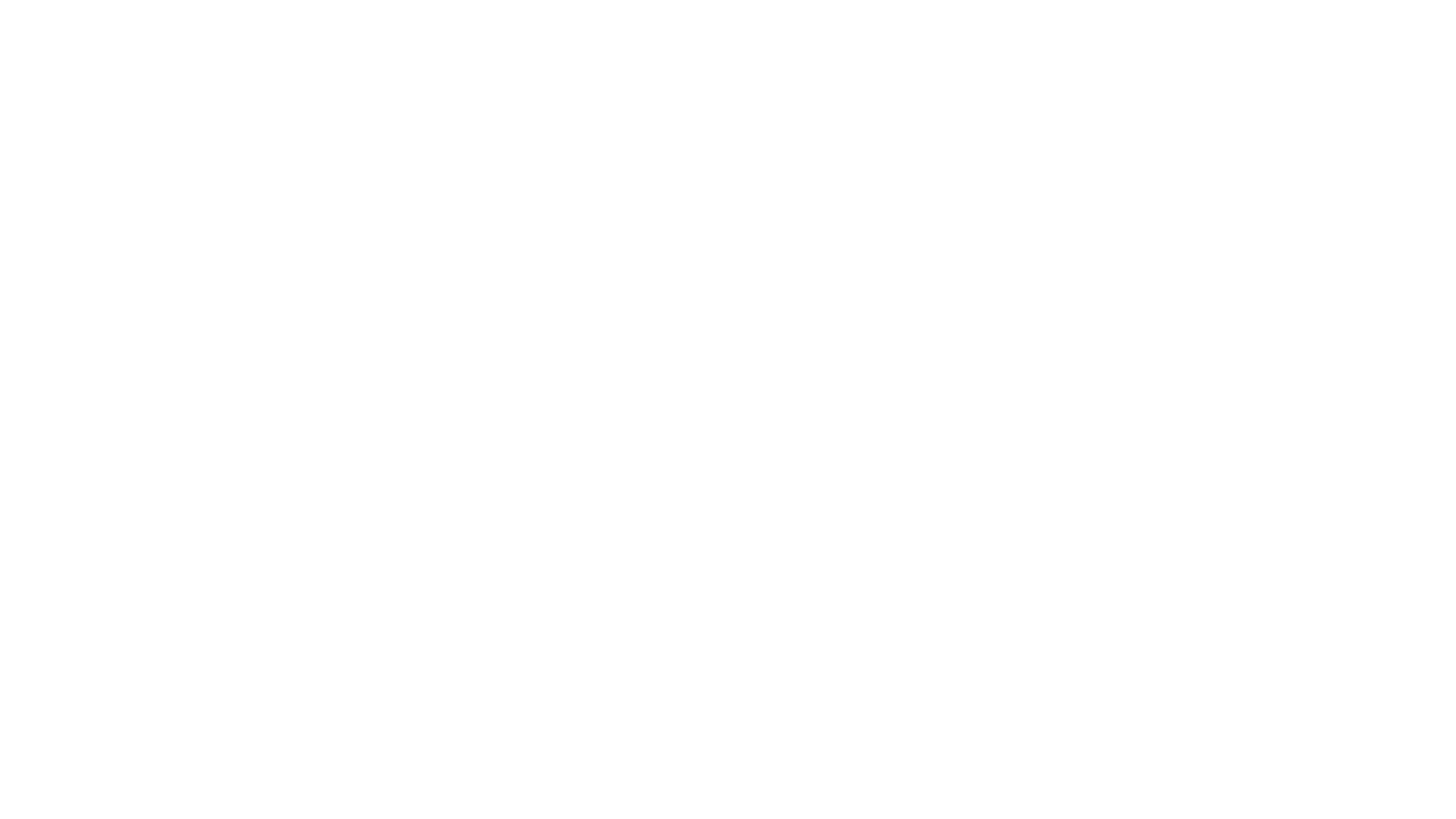 Conclusions
Should we encourage it?
Useful driver
Manage expectations
Think about what is possible
Novel vs natural systems
Controlling when and where
Managing risks
Think about what history tells us
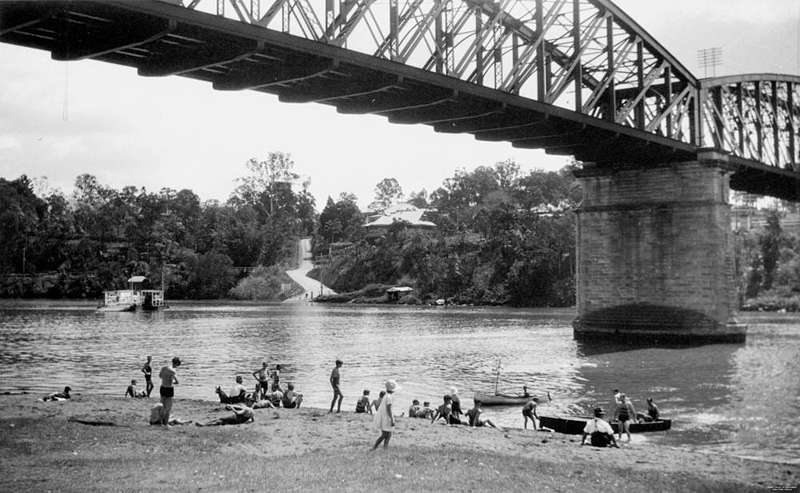 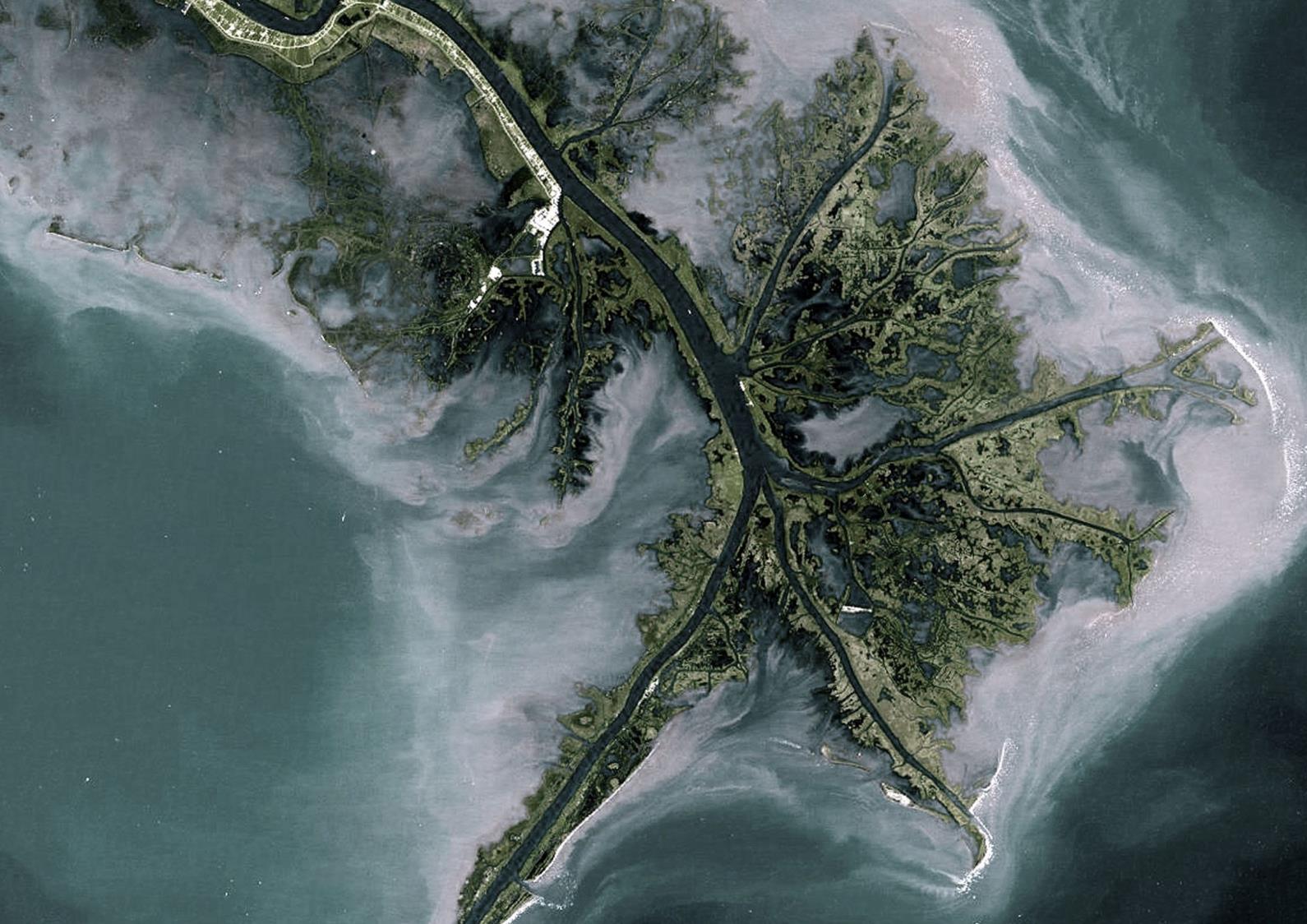 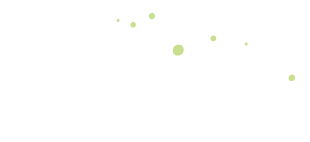 We are passionate about the protection and restoration of waterways, catchments and water resources. We strive to make a positive difference to the world we live in.
[Speaker Notes: Image: Mississippi River Delta. Turbid waters spill out into the Gulf of Mexico where their suspended sediment is deposited to form the Mississippi River Delta. Like the webbing on a ducks foot, the marshes and mudflats prevail between the shipping channels that have been cut into the delta.  
SOURCE: US Geological Survey.]